Green skills and the ULR role
John James
A just, green transition = 
a greener and fairer future that protects jobs, our health and the planet
[Speaker Notes: I’ve spoken at a previous WULF meetings about our JT campaign, but I thought it might be helpful to recap quickly on what we mean when we talk about a ‘just transition’ for anyone who hasn’t had a briefing on this before.

International TUs who led the call for a ‘just transition’. Following pressure from the int. TU movement the concept of JT of the workforce and the creation of good quality jobs was included in the Paris Agreement on climate change. 


A JT means that workers should have a central voice in planning the transition at both national and workplace level – so it’s done with them not to them.

It should ensure that no-one is left behind – that the costs and benefits shared fairly. It means the transition should be used as an opportunity to address social inequality not make it worse. We want any new jobs created to be just as good (or better) than any that are lost. And all workers should have access to the skills needed as our jobs and workplaces change and we want to see particular support for those in high-carbon industries but we know that new skills will be needed right across the board.]
What is Sustainable Development
Fair
Social
Needs
Economic
Needs
Sustainable
Development
Viable
Liveable
Environmental
Needs
What are ‘green jobs’ and ‘green skills’?
No universally agreed definition of green jobs or skills
Not just ‘climate critical’ sectors – energy, transport, construction, but also in offices, shops and factories
Every job/sector will require ‘green skills’ to some degree - ‘Shades of Green’ 
Cedefop defines green skills as “the knowledge, abilities, values and attitudes needed to live in, develop and support a sustainable and resource-efficient society”
[Speaker Notes: European Centre for the Development of Vocational Training – Greener Skills and Jobs Report
Green skills are becoming a part of almost every job, as IT skills have done previously, but the motivation for developing green skills is different. Demand for IT skills was driven by the private sector searching for competitive advantage. IT brought opportunities to cut costs through more efficient supply chains and better management of stocks and delivery. 
Although using less energy and resources can reduce costs, businesses want more convincing evidence of the financial benefits of investing in green technologies.]
Green skills and the ULR role
Every sector and employer will need a net zero plan - does this consider impact on jobs and skills?
Branch organisation – is there a green rep? Has joint working between the ULR and green / environmental rep been established?
Members awareness on the Climate Emergency and Just transition – consider carbon literacy training sessions
[Speaker Notes: Every sector and workplace will need a net zero plan.

Public sector – LAs already have net zero plans, NHS Wales has overall plan with Health Boards due to make individual plans shortly. LAs leading the way. Public sector road map.  Focus is on transport, procurement, buildings, land use

Sector policies – social partnership, stronger sectoral SP role in future? Also groups such as the SWIC, hydrogen, v.industry led, unions looking to ensure union representation on these. Some sectors have clearer pathways to decarbonisation, others more challenging and need funding/policy changes from UK gov (eg steel). Oil and gas workers need specific support. 

Regional frameworks/funding have a big influence – Deri will talk more about this.

LA policies (eg transport have influence on wider workforce)

Opportunities to raise the issue in the workplace – within the branch, with members, with employers. Early engagement in ‘transition planning’ is vital and skills planning needs to be a major part of this.]
What are Union Green / Environmental Reps
Awareness raising and promoting green workplace practices 
Liaising with other reps on a Just Transition that needs to be raised with management
Ensure that workplace environmental policies are fair, effective, properly understood and fit for purpose
Carry out workplace environmental audits
Develop workplace environmental agreements
Developing a green skills strategy – ULR checklist: Step 1 - Branch organisation.
Has the impact of climate change on future employment and skills been discussed?
Has there been liaison with other unions to coordinate a response?
Is there a branch officer leading on climate change and green skills? Could be a green rep or ULR.
Have any potential H&S and equality impacts been considered?
Developing a green skills strategy – ULR checklist: Step 2 – Skills and awareness audit.
Discuss with other reps their knowledge and awareness of the Climate Emergency and Just Transition
Conduct a survey to obtain members awareness and skills they require for a Just Transition 
Generate data that could be used in discussions with management.
[Speaker Notes: Have the views of members been obtained on the jobs and skills required over the next 10 years?]
Developing a green skills strategy – ULR checklist: Step 3 – Preparing a strategy/claim
Have green job creation and skills mapping been discussed with the employer? 
What are the main risks and opportunities for current staffing arrangements as a result of climate change policies?
What general training arrangements need to be prioritised to minimise the risks and maximise the opportunities?
How will the ULR/green rep develop green jobs and skills as a collective bargaining issue with management?
Welsh Government policy and legislative framework
Net Zero Wales plan
New Net Zero Wales Skills Action plan due spring 2022
Programme for Government
Environment (Wales) Act
Well Being Future Generations Act
Upcoming Social Partnership Act
[Speaker Notes: Net Zero Wales plan

CCC advice

The new plan, published 28th October, describes the policies and approach WG intends to take to meet Wales’ second Carbon Budget (2021-25) and will also propose policies and actions for the longer term to realise Wales’ nationally determined contribution towards meeting its net-zero 2050 target and obligations under the Paris Agreement. 

Setting the conditions chapter – just transition and skills bits

Sectoral emissions chapters – industry and business (heavy industry, manufacturing, retail, food and drink), public sector, energy, transport, waste.

Wales TUC worked hard to try to embed just transition into document – this resulted in some improvements. Not everything that we would have liked to see is there but some important key messages around JT, links to fair work and social partnership, the importance of early engagement with unions, JT and skills. What is important now is what comes next – embedding JT into social partnership discussions at national and workplace level, getting ILO JT guiding prinicpals embedded and making funding for climate action conditional on fair work. 

Limitations of plan – prepared before funding settlement known. Prepared in haste due to delay on receiving the independent advice from the CCC(Covid) Ability to take meaningful action is a mixture of fully devolved, partially devolved and reserved but a lot of the key power in terms of real world changes rest with UK government (funding issue and industrial policy).

Not much detail on skills as of yet, most of the detail deferred to new Net Zero Wales Skills Action plan due in spring 2022. We made a lot of specific asks around skills particularly around ongoing  information gathering and monitoring on green jobs, skills (linked to fair outcomes) and also around IAG and funding – Deri can talk more about this. 

Good that the skills bit now states:

“We have an important part to play in ensuring that skills are a key enabler for net zero, promoting fair work alongside good and safe employment in social partnership with trade unions and employers. We will develop a Net Zero Wales Skills Action Plan, which we intend to publish in spring 2022.”




Background: Key environment commitments in the Programme for government 2021-26 
Jobs and Skills 
Strengthen the Economic Contract so that ‘inclusive growth, fair work, decarbonisation and improved mental health at work are at the heart of everything we do.’ 
Support the Wales TUC proposals for union members to become green reps. 
Building a stronger, greener economy 
Launch a new 10-year Wales Infrastructure Investment Plan for a zero-carbon economy. 
Support innovation through the Advanced Manufacturing Research Centre and Manufacturing Strategy, to support sectors to innovate, grow and reduce their carbon footprint. 
Take forward the Burns Commission report for Newport. 
Develop a major routes fund to improve the attractiveness and biodiversity of areas alongside major transport routes into Wales.  
A target of making the bus and taxi vehicle fleet zero-emission by 2028.  
Work with Transport for Wales and councils to strengthen the promotion of walking and cycling. 
Build a sustainable future for key ports and Cardiff Airport. 
Support innovation in new renewable energy technology, with a focus on supporting new technologies that need additional help to reach the market.  
Develop a ‘tidal lagoon challenge’ and support ideas that can make Wales a world centre of emerging tidal technologies.  
A greener energy and environment 
Legislate to abolish the use of more commonly littered, single use plastics. 
Create a National Forest and a new national park. 
Create a new system of farm support. 
Develop a Wales Community Food Strategy to encourage the supply of locally sourced food. 
Legislate to ensure coal tip safety. 
Fund additional flood protection for more than 45,000 homes 
Introduce the Clean Air Act for Wales, including the extension of air quality monitoring. 
Support 80 re-use and repaid hubs in town centres and a place-based zero waste challenge network of organisations to support culture change.  
Continue to oppose the extraction of fossil fuels in Wales and expand renewable energy generation by public bodies and community groups (1GW by 2030). 
Enforce a moratorium on the consenting of all large incineration facilities.  
A national model for regulating animal welfare, including CCTV use in all slaughterhouses. 
Our homes, communities and councils 
Build 20,000 new, low carbon social homes for rent and continue to improve existing homes. 
Create a timber-based industrial strategy to integrate Welsh timber into construction. 
Help businesses to work co-operatively to support local supply chains, including local delivery and logistics services. 
Encourage zero-waste shopping, community recycling facilities in town centres and more community green space in town centres and repurposed public spaces for markets etc.]
Just transition resources
WTUC – Greener Workplaces for a Just Transition - https://www.tuc.org.uk/greener-workplaces-just-transition-wales-tuc-toolkit-trade-unionists
WTUC – A  green recovery and a just transition report - https://www.tuc.org.uk/green
TUC – Cutting Carbon, Growing Skills Green Skills for a Just Transition - https://www.unionlearn.org.uk/publications/cutting-carbon-growing-skills-green-skills-just-transition
[Speaker Notes: A quick run through of the key activities we’ve done in our campaign:
Published a 5 point plan for A green recovery and a just transition  - in June 2020
Since then, General Council statement  – passed at Congress May 2021 – reaffirms and expands on the 5-point plan and sets out the practical commitments we want to see in WG’s Net Zero Wales plan
These have informed our engagement and input into the plan’s development
We’re also engaging directly with ministers
Raising JT issues through Social Partnership structures we have in Wales – bodies that bring together unions, gov and employers
Working with affiliates, TUC, ITUC  in run up to COP26 – crucial UN climate summit in Glasgow this Nov
We’ve become a Climate Cymru partner – part of wider civil society climate action coalition in Wales -  working together with other organisations on common goals/campaigns 
Building workplace capacity = supporting branches and reps in climate action/JT campaigns
Toolkit, courses and network (meets every other month)]
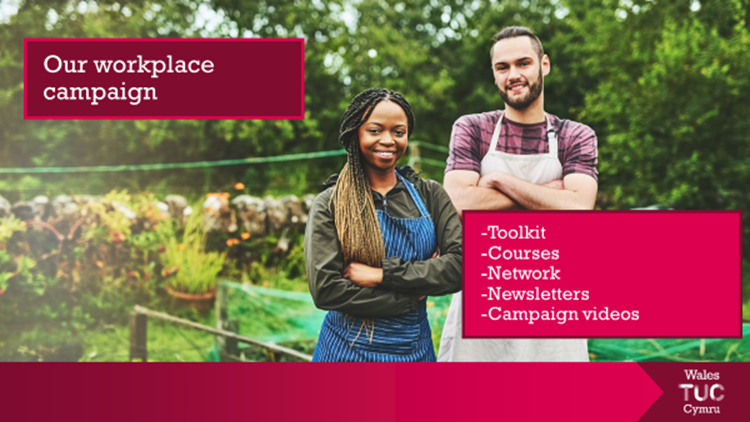 [Speaker Notes: Courses – x 2
-Greening our Workplaces – ‘green skills’ for trade unionists (green reps training) – we will be running this for the 3rd time this September
- Negotiating for a Just Transition -  for all reps – wider issues negotiating transition agreements, workforce implications, skills, health and safety, equality – running for the first time in September. 
Greener workplaces network now up and running – share best practice/updates, guest speakers focussed on different themes/campaigns, networking – small but growing – getting more emails from new reps joining up. Next network is in December and focussed on climate risk and adaptation. 
Newsletters – regular updates, information and resources
Campaign videos  on our campaign page and you tube channel– JT and green reps

Big cross over with skills/ULR agenda - we want to work with you to understand how best support the skills element:


Good to hear from you what is happening…]
Green Reps and Negotiating for a Just Transition Training
Spring Term:
TUC Greening the Workplace - Green Reps Skills – 31st Jan – 14th Feb
TUC Negotiating for a Just Transition – 7th – 21st March 
Summer Term:
TUC Greening the Workplace - Green Reps Skills – 09th – 23rd May
TUC Negotiating for a Just Transition 13th – 27th June
[Speaker Notes: Thank you for listening.]